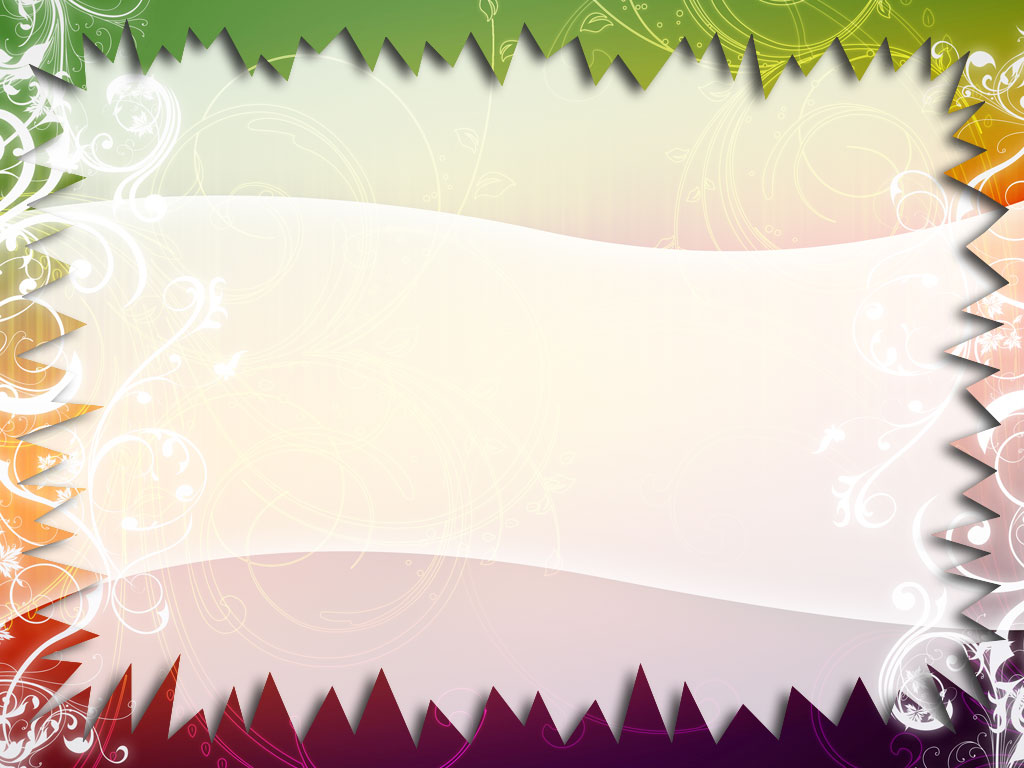 PERKEMBANGAN MASYARAKAT INDONESIA
ANA DHAOUD DAROIN
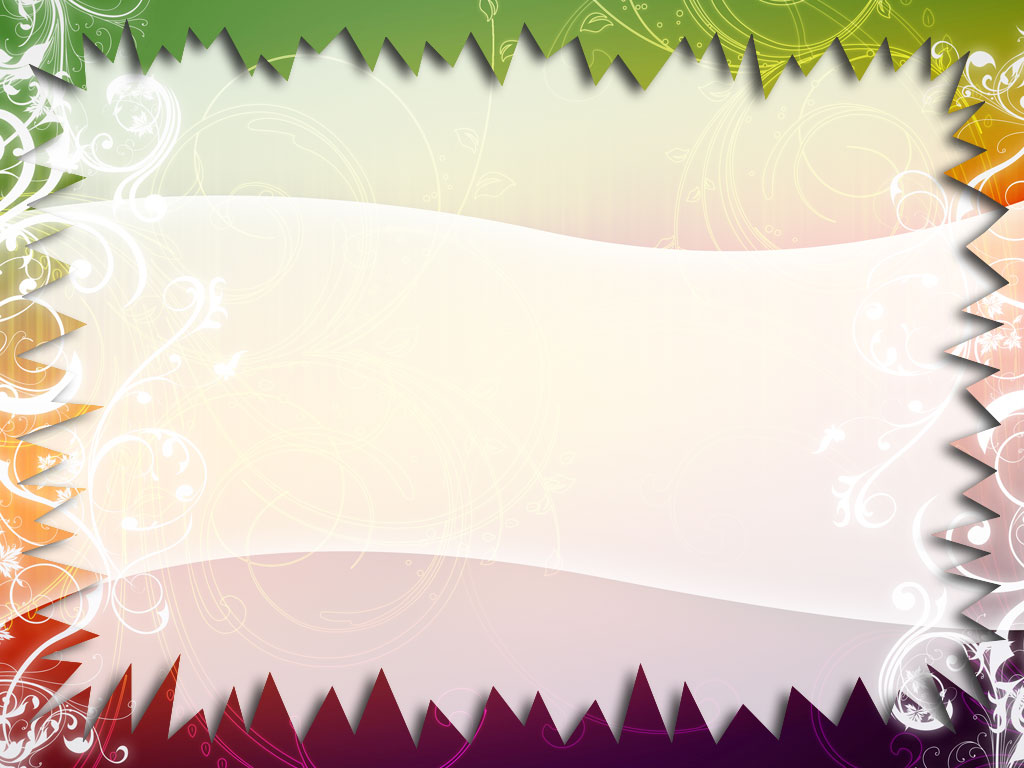 MASYARAKAT TRADISONAL
MASYARAKAT TRANSISI
MASYARAKAT MODERN
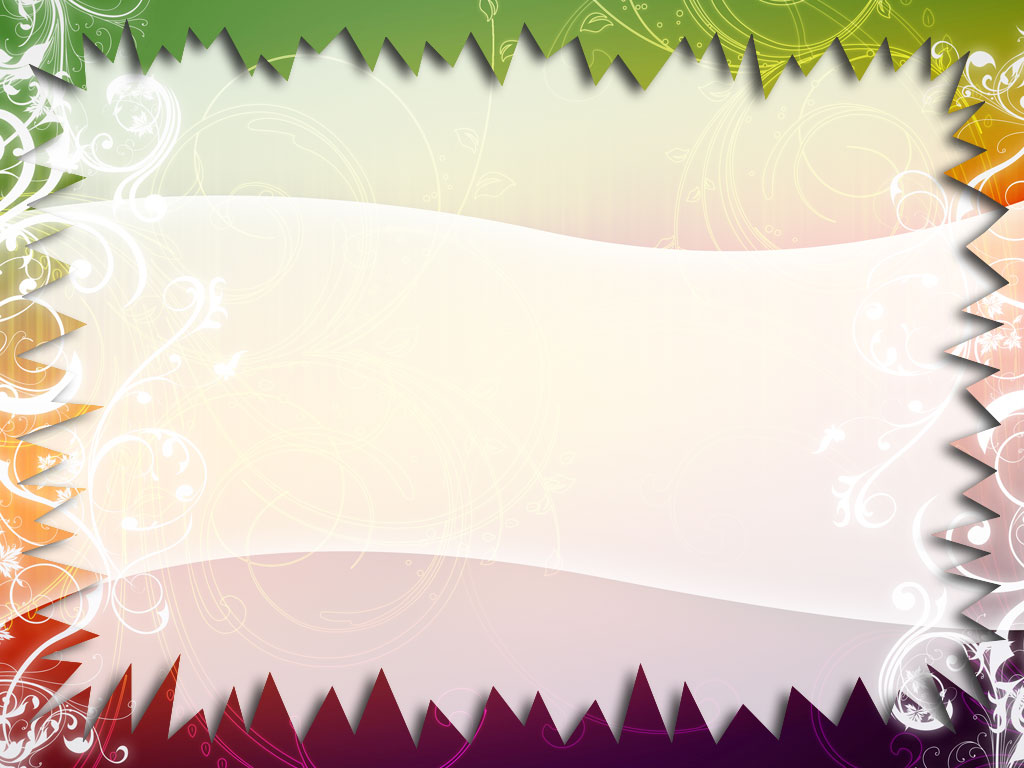 Masyarakat tradisional
Masyarakat tradisional adalah masyarakat yang kehidupannya masih banyak dikuasai oleh adat istiadat lama.
Masyarakat tradisional di dalam melangsungkan kehidupannya berdasarkan pada cara-cara atau kebiasaan-kebiasaan lama yang masih diwarisi dari nenek moyangnya.
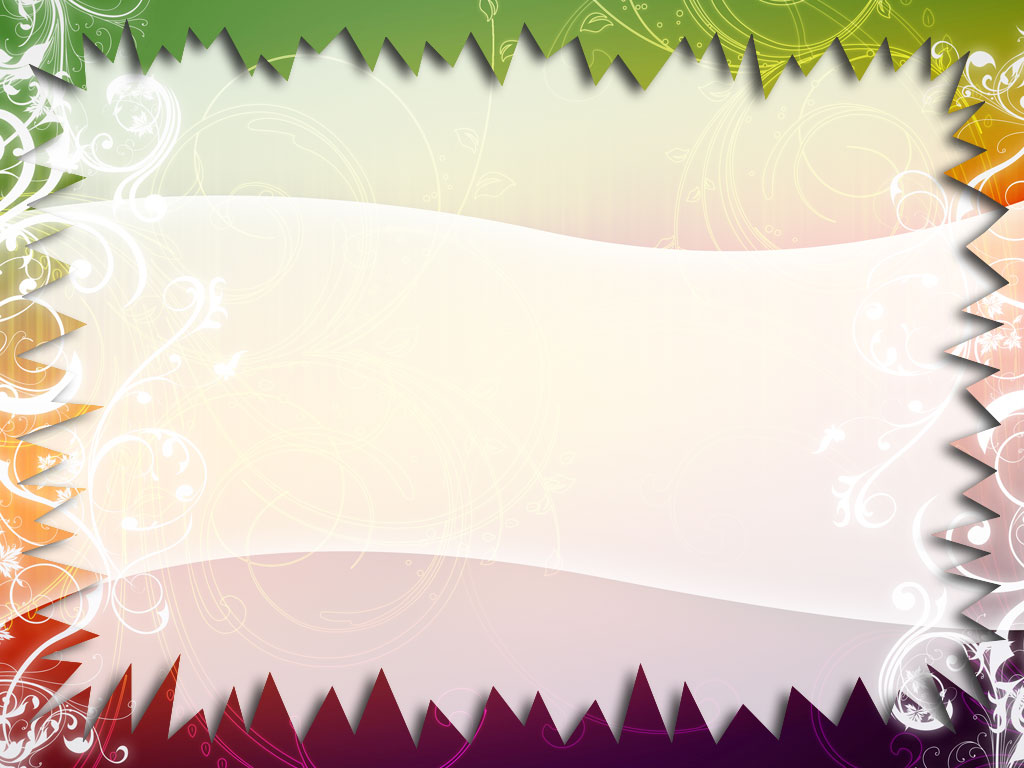 Kehidupan mereka belum terlalu dipengaruhi oleh perubahan-perubahan yang berasal dari luar lingkungan sosialnya. Kebudayaan masyarakat tradisional merupakan hasil adaptasi terhadap lingkungan alam dan sosial sekitarnya tanpa menerima pengaruh luar.
Jadi, kebudayaan masyarakat tradisional tidak mengalami perubahan mendasar. Karena peranan adat-istiadat sangat kuat menguasai kehidupan mereka.
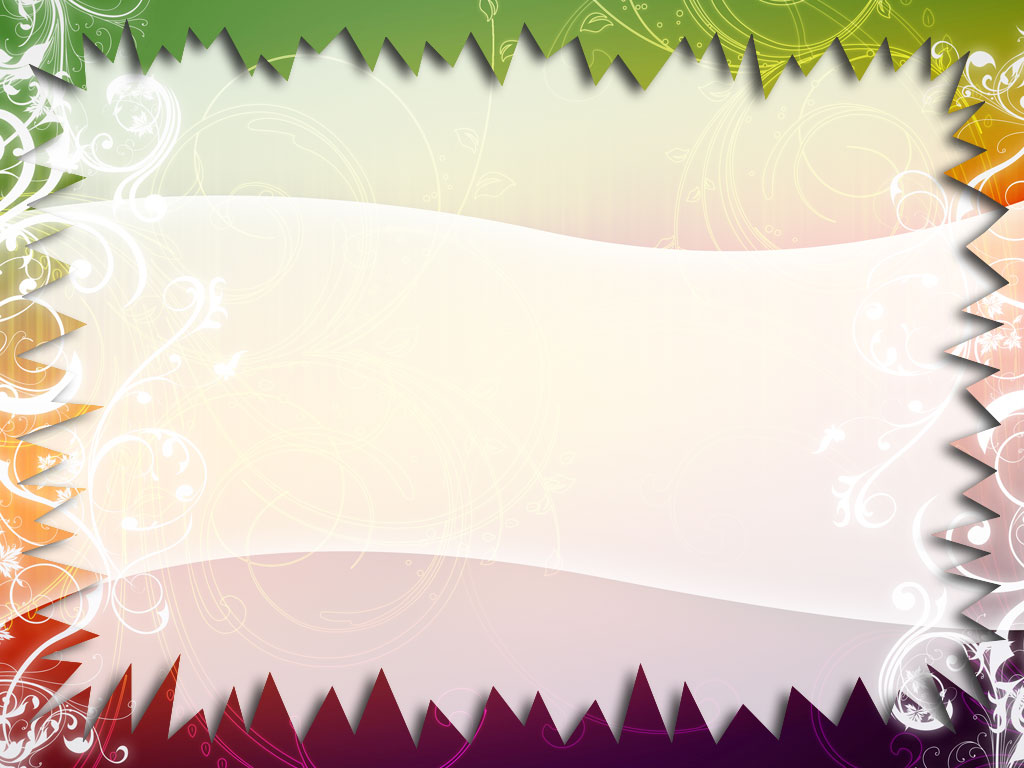 Ciri-Ciri Masyarakat Tradisional
Ciri yang paling pokok dalam kehidupan masyarakat tradisional adalah ketergantungan mereka terhadap lingkungan alam sekitarnya.
Faktor ketergantungan masyarakat tradisional terhadap alam ditandai dengan proses penyesuaian terhadap lingkungan alam itu.
Jadi, masyarakat tradisional, hubungan terhadap lingkungan alam secara khusus dapat dibedakan dalam dua hal, yaitu :1) Hubungan langsung dengan alam, dan2) Kehidupan dalam konteks yang agraris.
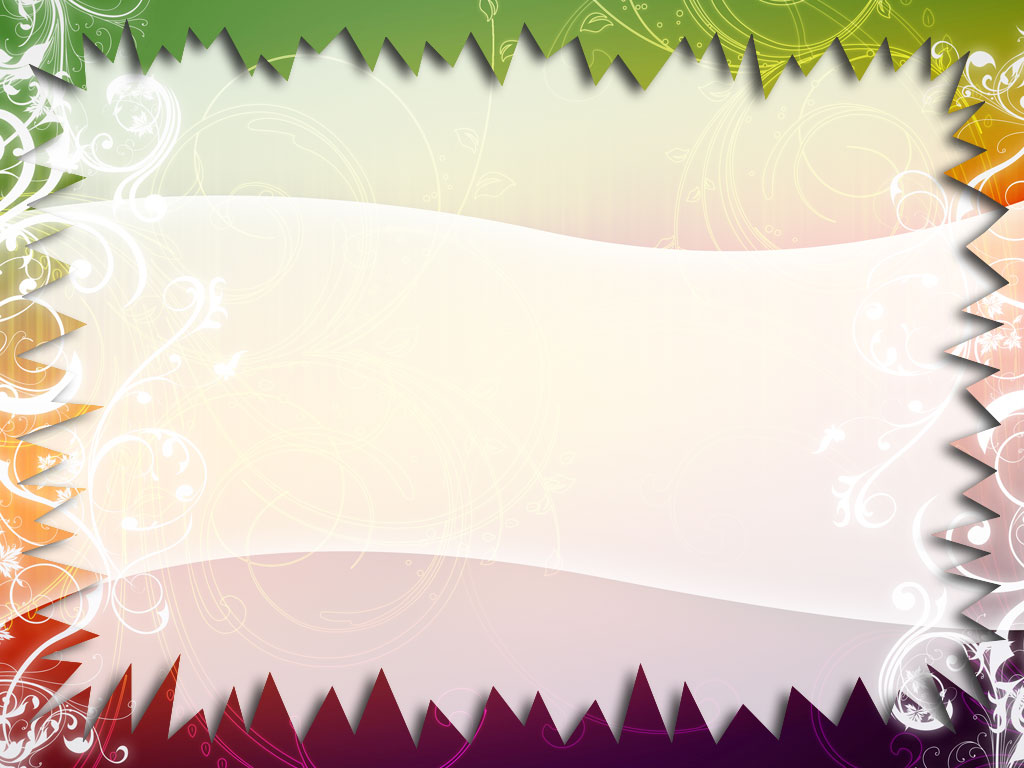 Masyarakat transisi
Masyarakat transisi ialah masyarakat yang mengalami perubahan dari suattu masyarakat ke masyarakat yang lainnya. 
Misalnya masyarakat pedesaan yang mengalami transisi ke arah kebiasaan kota, yaitu pergeseran tenaga kerja dari pertanian, dan mulai masuk ke sektor industri.
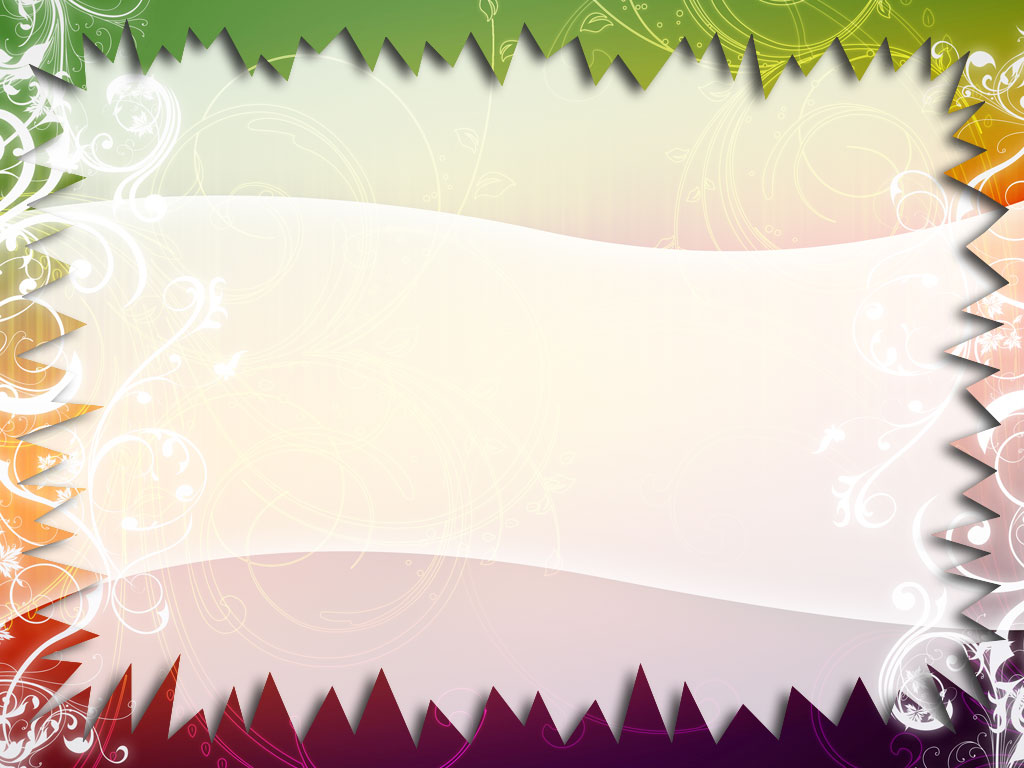 Ciri-ciri masyarakat transisi :
Adanya pergeseran dalam bidang, misalnya pekerjaan, seperti pergeseran dari tenaga kerja pertanian ke sektor industri
Adanya pergeseran pada tingkat pendidikan. Di mana sebelumnya tingkat pendidikan rendah, tetapi menjadi sekrang mempunya tingkat pendidikan yang meningkat.
Mengalami perubahan ke arah kemajuan
Masyarakat sudah mulai terbuka dengan perubahan dan kemajuan jaman.
Tingkat mobilitas masyarakat tinggi.
Biasanya terjadi pada masyarakat yang sudah memiliki akses ke kota misalnya jalan raya.
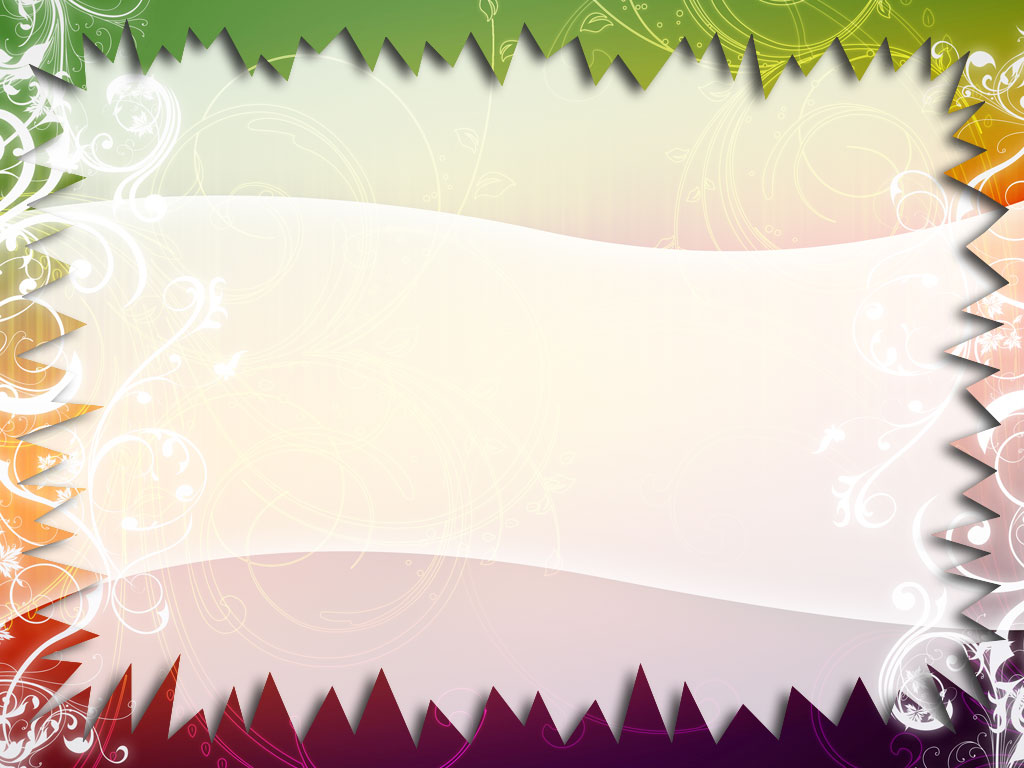 Masyarakat Modern
Masyarakat modern adalah masyarakat yang sebagian besar warganya mempunyai orientasi nilai budaya yang terarah ke kehidupan dalam perad
aban dunia masa kini.
Masyarakat modern relatif bebas dari kekuasaan adat-istiadat lama. Karena mengalami perubahan dalam perkembangan zaman dewasa ini.
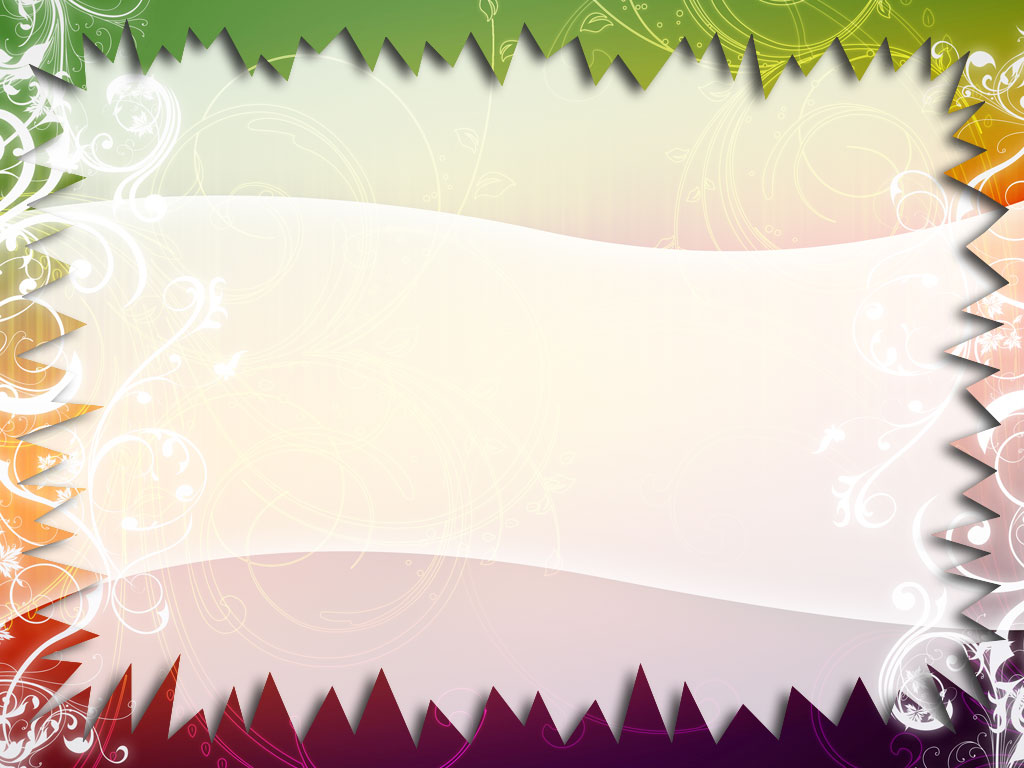 Bagi negara-negara sedang berkembang seperti halnya Indonesia. Pada umumnya masyarakat modern ini disebut juga masyarakat perkotaan atau masyarakat kota.
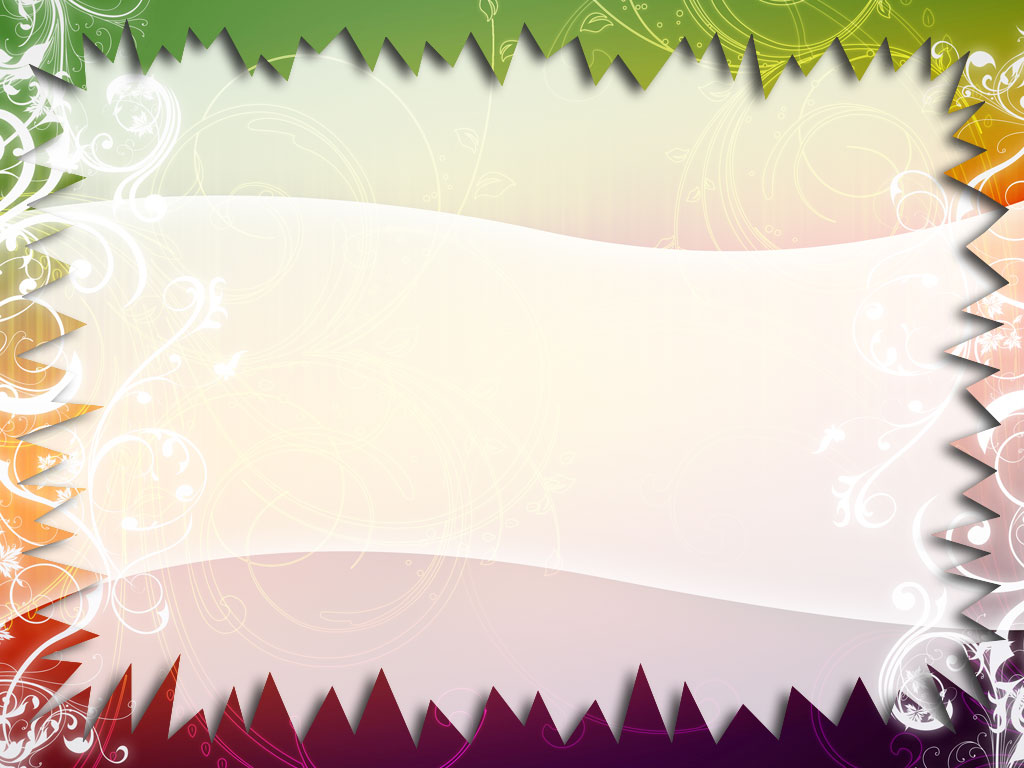 Sebaliknya alam dikendalikan dengan kemampuan pengetahuan mereka dalam menunjang kehidupan yang lebih baik.
Masyarakat kota yang hidupnya mengalami gejala modernisasi umumnya hidup dari sektor industri, selain itu mereka juga hidup dari sektor perdagangan kepariwisataan, dan jasa lainnya.
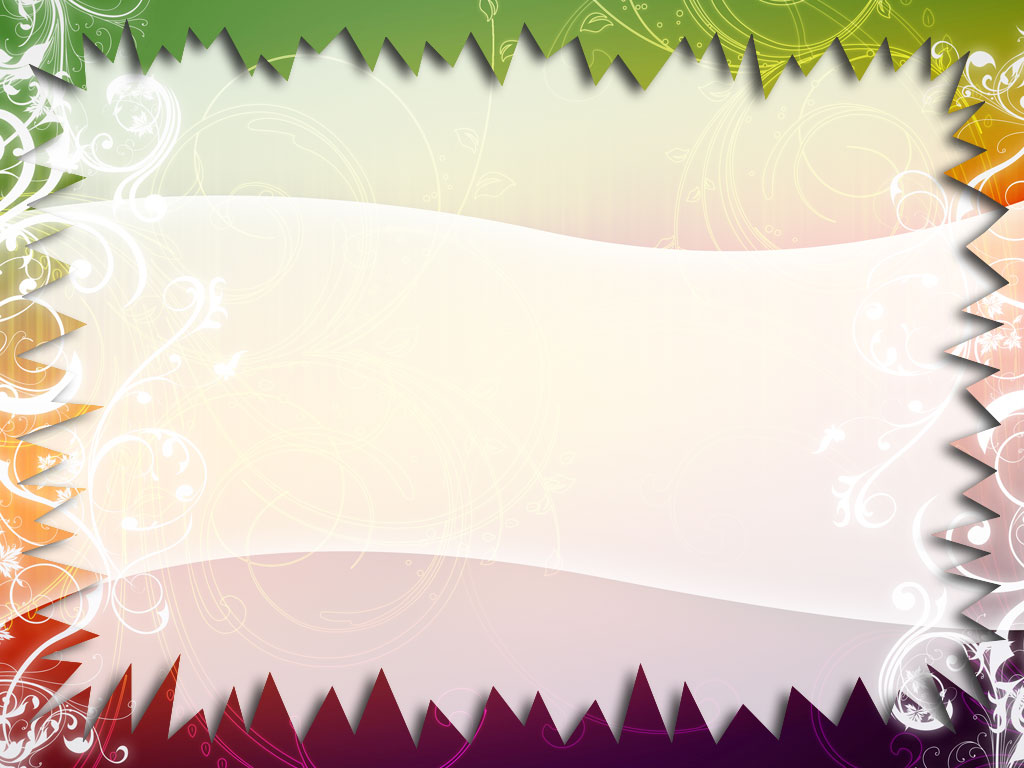 Jadi, kota yang sebagian besar warganya terlibat dalam kegiatan itu disebut kota industri.
 Sistem mata pencaharian sektor industri mempengaruhi segi-segi kehidupan sosial masyarakat modern antara lain mempengaruhi pembentukan sistem pelapisan sosial, organisasi sosial, pola-pola perilaku, nilai dan norma sosial, kekuasaan dan wewenang dan segi-segi kehidupan lainnya yang merupakan ciri-ciri masyarakat modern.
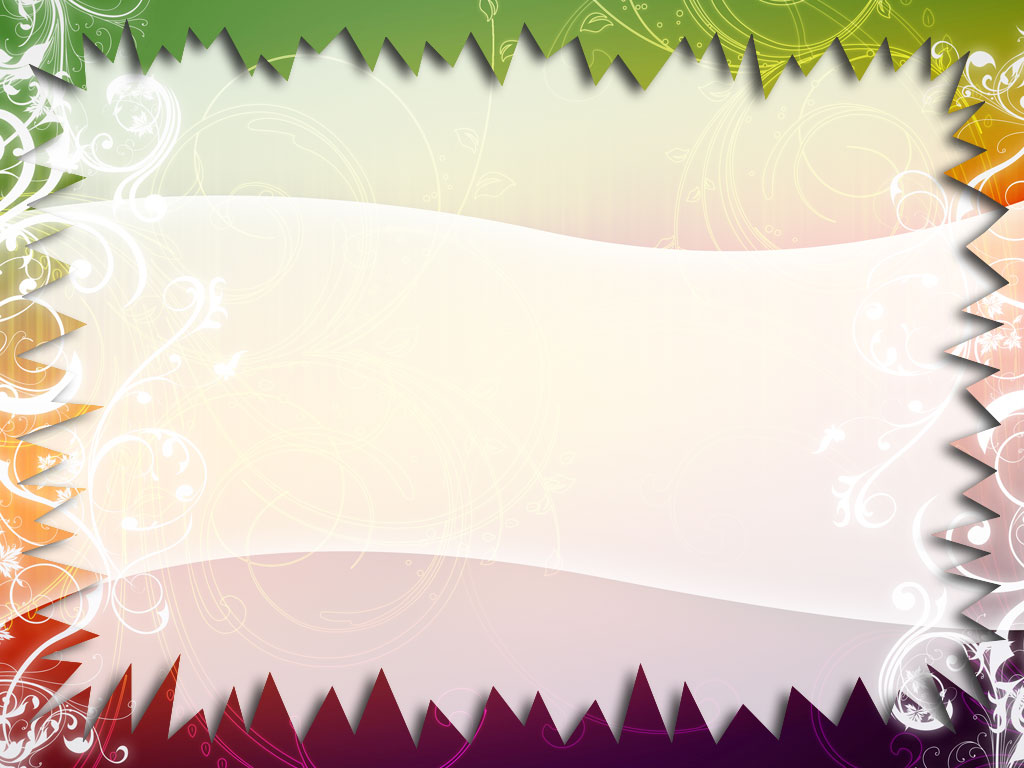 TERIMA KASIH